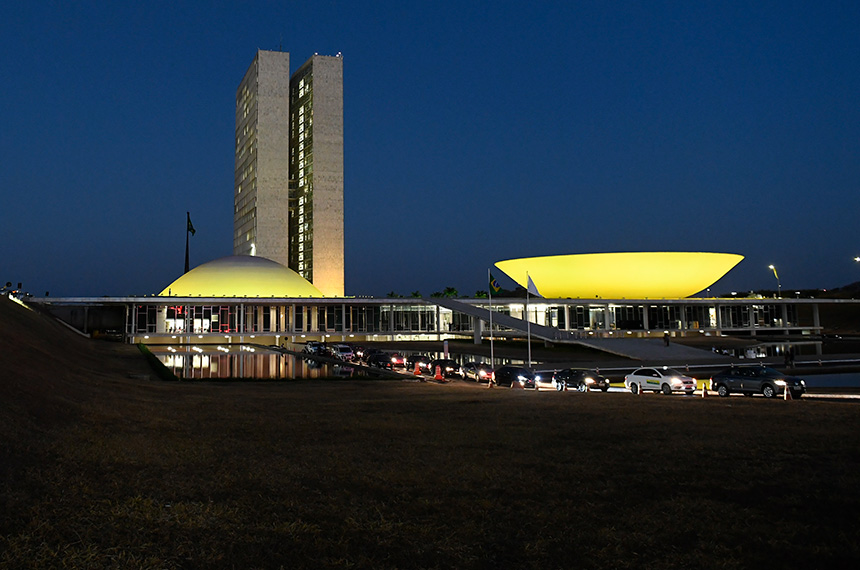 Instituto Legislativo Brasileiro – ILBCâmara Municipal de Marabá
Mudanças nas Eleições
Gabriel Borges
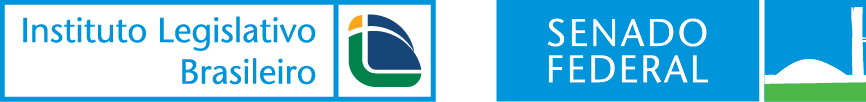 ESTRUTURA DA APRESENTAÇÃO
1- Necessidade de mudanças eleitorais (?);
2- Medidas QUE ALTERAM Eleições;

3- Reforma Legal (material TRE-MG http://www.tre-mg.jus.br/);
		Incluindo PL 11.021/18 (deve ser sancionado até 4 de outubro)

4- Reforma Constitucional (fim das coligações)
 		Efeitos sobre as Eleições em Marabá
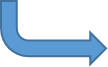 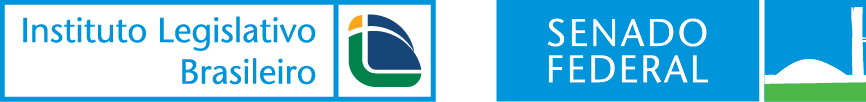 1. NECESSIDADE DE MUDANÇAS ELEITORAIS
Crise de confiança na classe política:
Apenas 6% dos brasileiros confiam na classe política /Instituto alemão GFK Verein. 
Principais causas aparentes:
Falta de conexão entre representante e eleitor;
Percepção de corrupção eleitoral e política;
Falta de percepção de melhora da qualidade de vida.
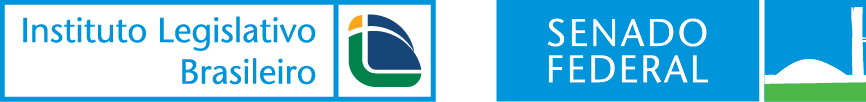 1. NECESSIDADE DE MUDANÇAS ELEITORAIS
Maior fragmentação partidária do mundo:

Eleições de 2018: 16,6

Média mundial: 4
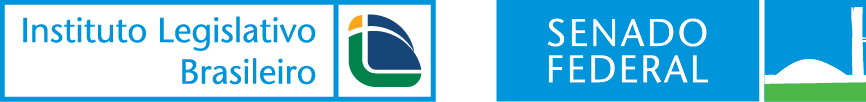 1. NECESSIDADE DE MUDANÇAS ELEITORAIS
Modelo atual:
ELEIÇÕES PROPORCIONAIS: para vereadores, deputados estaduais, distrital, federal; 
ELEIÇÕES MAJORITÁRIAS SIMPLES: para senadores e prefeitos em municípios com menos de 200 mil eleitores;
ELEIÇÕES MAJORITÁRIAS ABSOLUTAS: para prefeitos em municípios com mais de 200 mil eleitores, governadores e presidente;
Financiamento público e por pessoa física;
Administração das Eleições pelo Poder Judiciário.
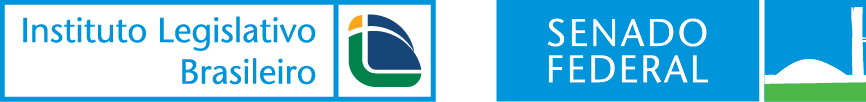 Relação
(Nº cargos/ Nº partidos)
2. MEDIDAS QUE ALTERAM ELEIÇÕES
I. A reforma ELEITORAL pela autoridade judiciária (infralegal).

II. A reforma ELEITORAL espontânea (silenciosa) mediante ferramentas digitais e movimentos organizados.

III. A reforma ELEITORAL legislativa (legal e constitucional) mediante proposições do Congresso Nacional. Princípio da anterioridade.
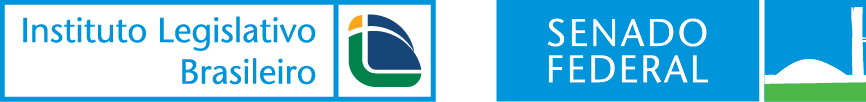 3. REFORMA LEGAL
As Leis nº 13.487/17 e 13.488/17 alteraram:
Lei nº 4.737/65 – Código Eleitoral (CE)
Lei nº 9.096/95 – Lei dos Partidos Políticos (LPP)
Lei nº 9.504/97 – Lei das Eleições (LE)

Projeto de Lei nº 11.021/18, aguarda sanção
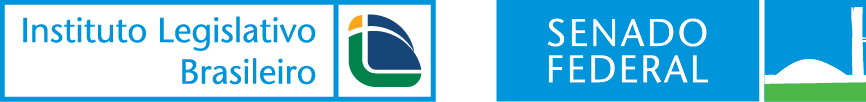 3. REFORMA LEGAL
3.1 Quanto ao prazo (Calendário)

3.2 Propaganda

3.3 Financiamento e Contabilidade

3.4 Cálculo Eleitoral
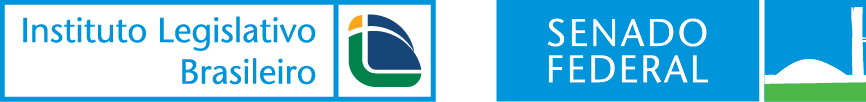 3.1 CALENDÁRIO
Tempo mínimo anterior às eleições para registro do partido político no TSE 

ANTES: um ano. 

AGORA: seis meses.
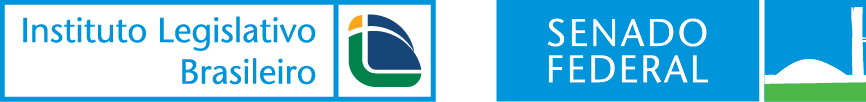 3.1 CALENDÁRIO
Tempo mínimo anterior às eleições para domicílio eleitoral do candidato na circunscrição 

ANTES: um ano. 

AGORA: seis meses.
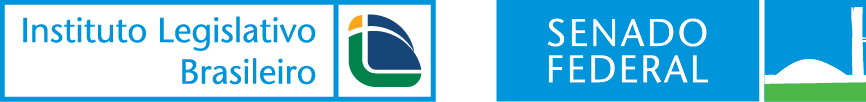 3.1 CALENDÁRIO
Arrecadação prévia de recursos financeiros para campanha 

ANTES: a arrecadação somente após o registro de candidatura e a abertura de conta bancária específica para campanha. 

AGORA: na modalidade crowdfunding, é permitida a arrecadação prévia, a partir do dia 15 de maio do ano da eleição.
Também o próprio crowdfunding foi instituído em 2017.
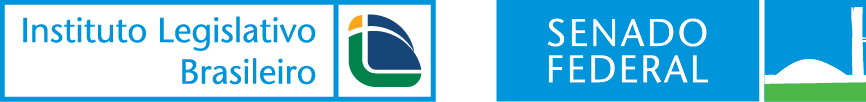 3.1 CALENDÁRIO_PL 11.021/2018
Prestação de contas anual*

COMO É: Prestação de contas do ano anterior deve ser feita até 30 de abril do ano seguinte.

COMO FICA: Prestação poderá ser feita até 30 de junho.

*Pendente de sanção
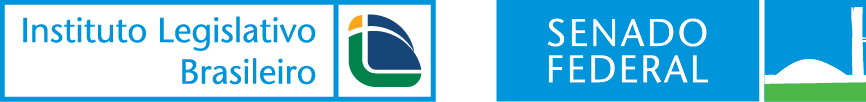 3.1 CALENDÁRIO
5 março último dia instruções do TSE
15 maio 
Início arrecadação crowdfunding
20 julho a 5 agosto
convenções escolha candidatos
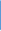 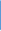 Eleições 2020
4 de outubro
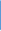 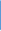 4 abril Sábado Registro partidário
E para
Domicílio candidato
30 junho
Data-limite prestação de contas anual
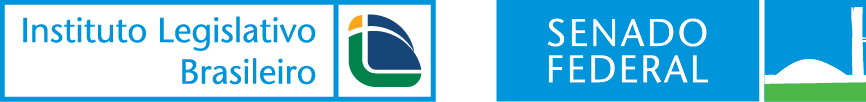 3.2 PROPAGANDA_PL 11.021/2018
Propaganda partidária no rádio e na TV*

COMO É: Foi proibida em 2017.

COMO FICA: Volta a ser permitida.

*Pendente de sanção
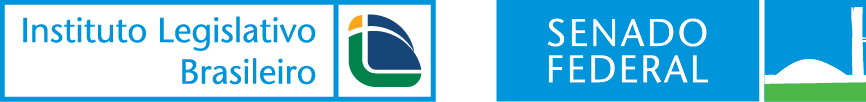 3.2 PROPAGANDA
Propaganda eleitoral em bens particulares 

ANTES: permitida em adesivo ou papel até 0,5 m². 

AGORA: permitido apenas adesivo plástico em automóveis, caminhões, bicicletas, motocicletas e janelas residenciais até 0,5 m².
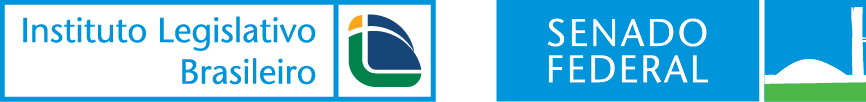 3.2 PROPAGANDA
Carros de som e minitrios 

ANTES: circulação de carros de som e minitrios, desde que observado o limite de oitenta decibéis e uma distância mínima de 200m de escolas, hospitais, bibliotecas, sede dos poderes.

AGORA: permitidos apenas em carreatas, caminhadas e passeatas ou durante reuniões e comícios. Ficam mantidos os mesmos limites de antes.
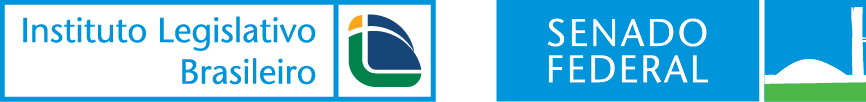 3.2 PROPAGANDA
Impulsionamento de conteúdos na internet 

ANTES: vedado. 

AGORA: permitido, desde que contratado exclusivamente por partidos, coligações e candidatos e seus representantes.
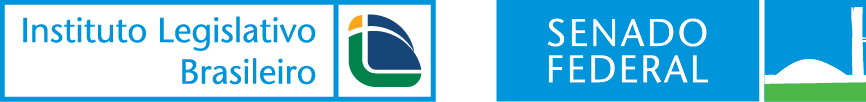 3.2 PROPAGANDA_PL 11.021/2018
Impulsionamento de conteúdo na internet com verba do fundo partidário*

COMO É: vedada.

COMO FICA: permitida.

*Pendente de sanção.
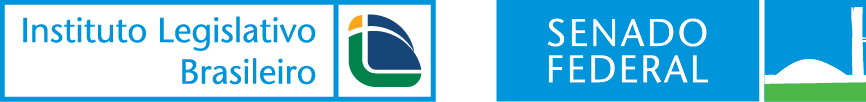 3.2 PROPAGANDA
Responsabilidade do provedor de internet

ANTES: não havia. 

AGORA: O provedor somente é responsabilizado se, após ordem judicial específica, não tomar as providências cabíveis.
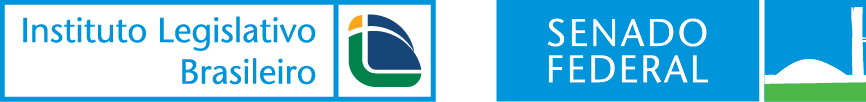 3.2 PROPAGANDA
Período de suspensão de conteúdo de site na internet 

ANTES: 24 horas (para todos os casos). 

AGORA: proporcional à infração cometida em cada caso, observado o limite máximo de 24h.
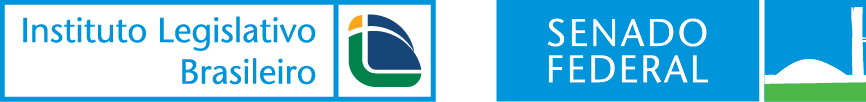 3.3 Financiamento e Contabilidade
Fundo Especial para Financiamento de Campanha (FEFC) 
Instituído em 2017 

Principal fonte de recursos em 2018

Dotação que inclui valor de, pelo menos, 30% de emendas de bancadas estaduais. Percentual revogado pela minirreforma da semana passada.
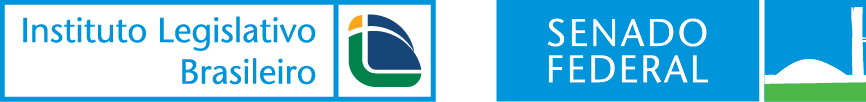 3.3 Financiamento e Contabilidade
Doação de recursos financeiros para candidatos 

ANTES: pessoa física, até 10% dos rendimentos brutos auferidos no ano anterior à eleição; recursos do próprio candidato até o limite de gastos estabelecidos na lei. 

AGORA: pessoa física e candidato limitados a 10% dos rendimentos brutos auferidos no ano anterior à eleição. Além do repasse de recursos dos partidos políticos aos candidatos.
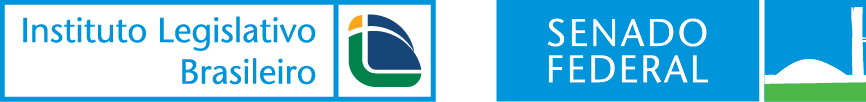 3.3 Financiamento e Contabilidade
Doações estimáveis em dinheiro 

ANTES: as doações estimáveis em dinheiro relativas à utilização de bens móveis ou imóveis de propriedade do doador ou à prestação de serviços próprios poderiam ser feitas até o limite de R$ 80.000,00 por doador. 

AGORA: as doações estimáveis em dinheiro relativas à utilização de bens móveis ou imóveis de propriedade do doador ou à prestação de serviços próprios podem ser feitas até o limite de R$ 40.000,00 por doador.
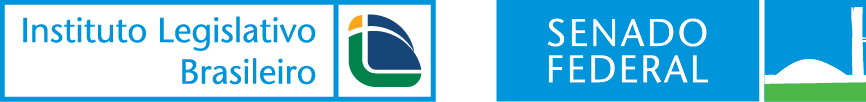 3.3 Financiamento e Contabilidade
Doações _ Exemplos: 

Doador Alfa auferiu R$ 100.000,00 um ano antes das eleições. 
Limite doação: 10.000,00

Candidato Beta auferiu R$ 200.000,00 um ano antes das eleições.
Limite para o autofinanciamento: 20.000,00

Além do limite de 10%, podem doar até R$ 40.000,00 em bens estimáveis em dinheiro.
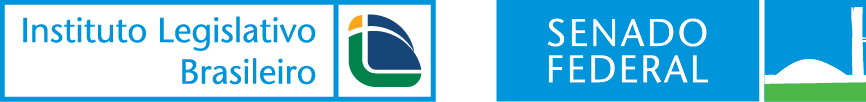 3.3 Financiamento e Contabilidade
Multa por doação de quantia acima do limite legal 

ANTES: 5 a 10 vezes a quantia em excesso. 

AGORA: até 100% da quantia em excesso.
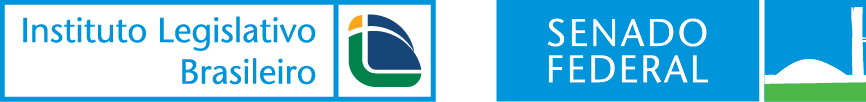 3.3 Financiamento e Contabilidade
Despesas do candidato que não são consideradas gastos eleitorais 

ANTES: não havia especificação. 

AGORA: não são considerados gastos eleitorais as despesas do candidato com combustível e manutenção de veículo automotor usado pelo candidato na campanha; remuneração, alimentação e hospedagem do condutor do mencionado veículo; alimentação e hospedagem própria; e uso de linhas telefônicas registradas em nome do candidato como pessoa física, até o limite de três linhas.
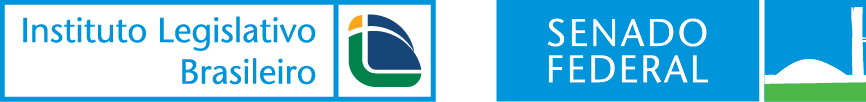 3.3 Financiamento e Contabilidade
Financiamento de partido político por pessoas físicas que exerçam função ou cargo público 

ANTES: não havia proibição. 

AGORA: É vedado ao partido receber contribuição ou auxílio pecuniário ou estimável em dinheiro, inclusive através de publicidade de qualquer espécie, procedente de pessoas que exerçam função ou cargo público de livre nomeação e exoneração, ou cargo ou emprego público temporário, ressalvados os filiados a partido político.
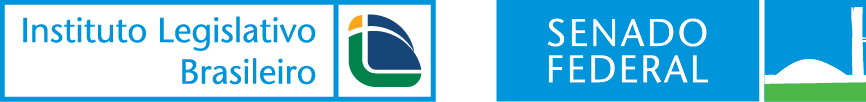 3.3 Financiamento e Contabilidade
Apropriação indevida de recursos destinados ao financiamento de campanha 

ANTES: não havia penalidade específica. 

AGORA: o candidato ou o administrador financeiro que se apropriar de bens, recursos ou valores destinados ao financiamento eleitoral, em proveito próprio ou alheio, ficará sujeito à pena de reclusão de 2 a 6 anos e multa.
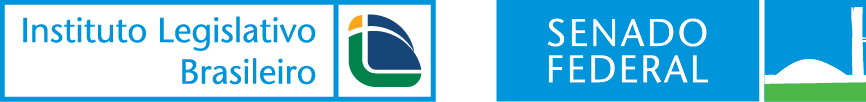 3.3 CONTABILIDADE_PL 11.021/2018
Aquisição de sedes partidárias com verba do fundo partidário

COMO É: vedada.

COMO FICA: permitida.
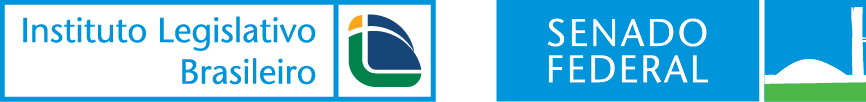 3.3 CONTABILIDADE_ PL 11.021/2018
Contratação de advogado e consultoria contábil com verba do fundo partidário

COMO É: vedada.

COMO FICA: permitida em ações ligadas às eleições; valor não é contabilizado no cálculo do limite de gastos das campanhas.
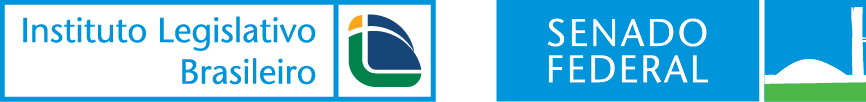 3.3 CONTABILIDADE_ PL 11.021/2018
Pagamento de multas eleitorais com verba do fundo partidário

COMO É: vedada.

COMO FICA: permitida.
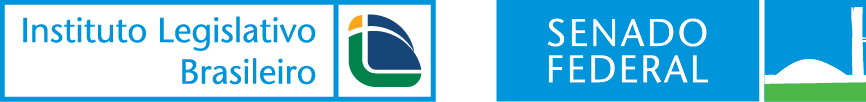 3.3 CONTABILIDADE_PL 11.021/2018
Participação feminina

COMO É: 5% do fundo partidário deve ser usado na promoção de políticas de estímulo à participação feminina na política.

COMO FICA: Legendas poderão criar instituto com personalidade jurídica própria para gerir essa verba, o que livra dirigentes de punição por eventual aplicação irregular.
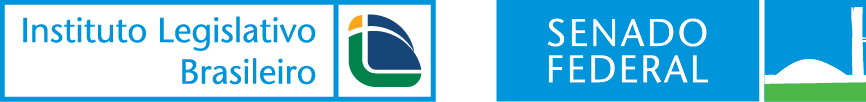 3.4 Cálculo Eleitoral
Distribuição das vagas não preenchidas (eleições proporcionais) 

ANTES: respeitada votação nominal mínima de 10% do quociente eleitoral (QE), poderiam concorrer aos lugares remanescentes apenas os partidos e coligações que tivessem alcançado o quociente eleitoral. 

AGORA: podem concorrer aos lugares remanescentes todos os partidos e coligações que participarem do pleito.
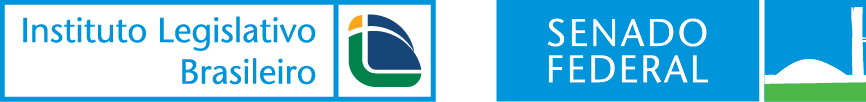 4. REFORMA CONSTITUCIONAL
Emenda Constitucional nº 97:

Proíbe coligação em eleições proporcionais a partir das Eleições de 2020
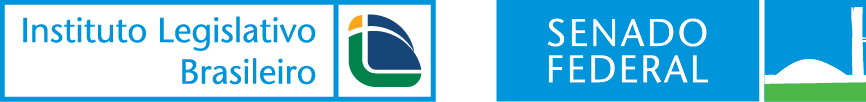 4. REFORMA CONSTITUCIONAL
“Coligação é o consórcio de partidos políticos formado com o propósito de atuação conjunta e cooperativa na disputa eleitoral. Esse ente possui denominação própria, que poderá ser a junção de todas as siglas dos partidos que a integram, sendo com ela que se apresentará e agirá no meio político-eleitoral.” 
(José Jairo Gomes)
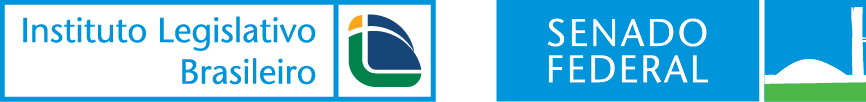 4. REFORMA CONSTITUCIONAL
Dois efeitos esperados:
1- Maior coerência programática;
2- Redução do número de partidos.
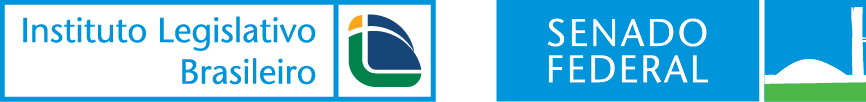 ELEIÇÕES EM MARABÁ
Eleições em Marabá 2016:
28 partidos concorreram
Vereador (apresentaram candidatura: 333 / Vagas: 21): 15,86
Votos válidos: 119.405
Quociente eleitoral: 5.686
Eleitos representantes de 13 partidos
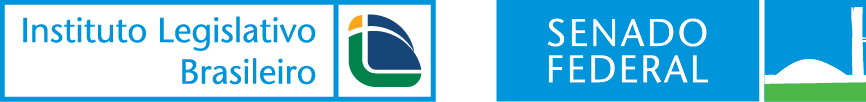 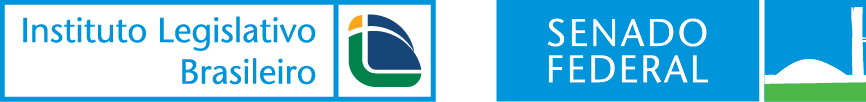 ELEIÇÕES EM MARABÁ
Regra anterior
Menor votação de um candidato eleito: 941
Menor votação de um partido com assento: 1.987 (PHS)
Coligação: PPL / PROS / PHS / PSD

Regra Nova
Menor votação de um candidato eleito: 941
Menor votação de um partido com assento: 4.154 (PR)
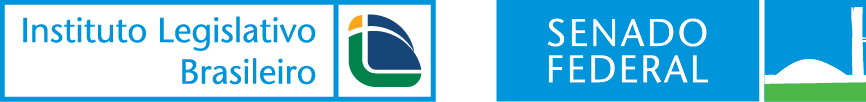 ELEIÇÕES EM MARABÁ
Efeitos verificados:

Maior relevância da votação sobre o partido em relação ao modelo anterior;

Coerência entre o voto do eleitor e o candidato eleito;

Insignificante redução do número de partidos.
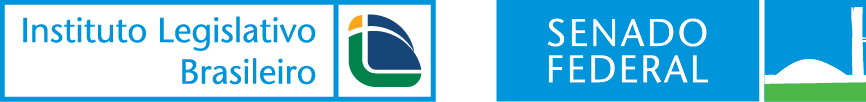 4. REFORMA CONSTITUCIONAL
Emenda Constitucional nº 97 
Regras para 2030:
Somente terão direito a recursos do fundo partidário e acesso gratuito ao rádio e à televisão os partidos políticos que alternativamente:
I - obtiverem 3% dos votos válidos para a Câmara dos Deputados, em um terço das unidades da Federação (9 unidades), com 2% dos votos válidos em cada uma delas;
II - tiverem elegido pelo menos quinze Deputados Federais distribuídos em pelo menos um terço das unidades da Federação.
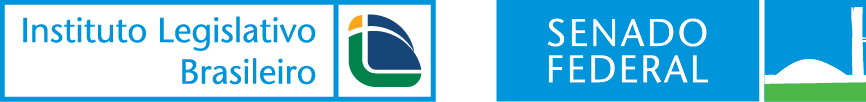 4. REFORMA CONSTITUCIONAL
Emenda Constitucional nº 97 _ Transição

2018: 1,5% e 1,0% ou 9 deputados. (23 partidos)
PSL e PT recebem cerca de 8 e 7 milhões respectivamente. 

2022: 2,0% e 1,0% ou 11 deputados.

2026: 2,5% e 1,5% ou 13 deputados.
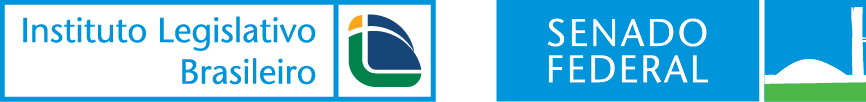 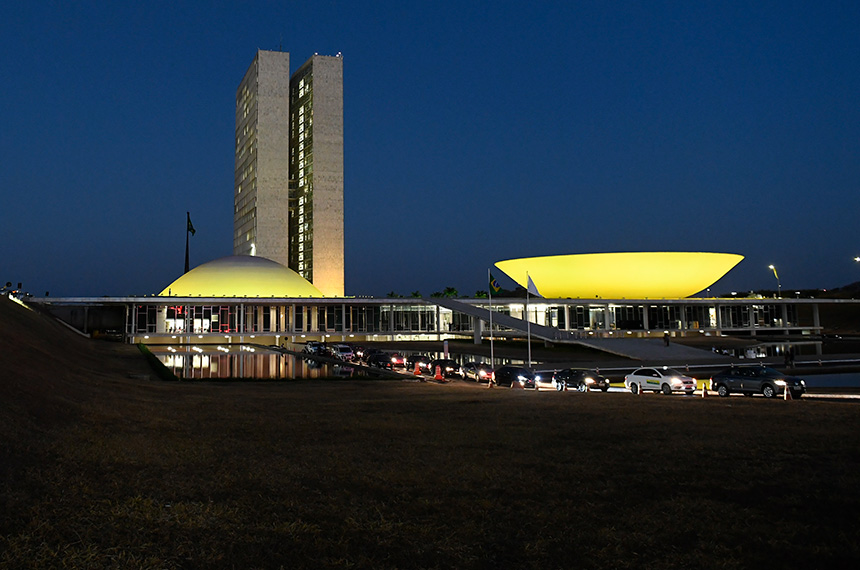 Instituto Legislativo Brasileiro – ILBCâmara Municipal de Marabá
Obrigado!
Gabriel Borges
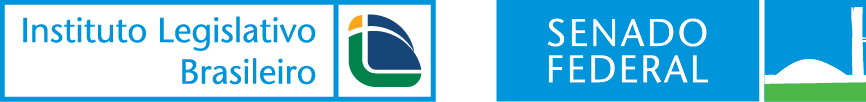